Dikkat eksikliği ve hiperaktivite
Burcu Kılıç Tülü
«Gazete bayisi olduğum için her gün yüzlerce insanla uğraşıyorum. Artık insan sarrafı oldum, ben de biraz psikiyatrist sayılırım.»
«Doktor Bey, yediği önünde yemediği arkasında. Biz zamanında ne yokluklar çektik. Ona her türlü olanağı sağlamaya çalışıyoruz. Ama bir türlü kendini derslere vermiyor. Bilgisayar dedin mi akan sular duruyor. Bilgisayarda kimsenin yapamadıklarını yapıyor ama dersleri zayıf. Öğretmenlerine sorsan isteyince yapamayacak çocuk değil diyorlar; ama derste hep aklı başka yerdeymiş. Dinleyince anlıyormuş. Geçende bir komşunun oğlundan ders aldırdık, çok güzel anlıyor ama yarım saat sonra dikkati bitiyor dedi. Nasihat etmekten ağzımda tüy bitti; kızsak olmuyor vursak olmuyor. Ne yapacağımızı şaşırdık.»
Deniz 8 yaşında ilkokul ikinci sınıf öğrencisi. Okul büyükten küçüğe herkes onu tanıyor. Cana yakınlık, hazır cevaplık, sevimlilik konularında üstüne yok gibi görünüyor. Ama sınıfta uzun süre oturamama, sık sık ayağa kalkma, söz almadan konuşma, hep önce ben yapayım derken bazen arkadaşlarıyla geçinememe, öğretmeni sınıfın tam dikkatini toplamışken alakasız bir soruyla sınıfın dikkatini dağıtma, teneffüslerde aşırı koşturma gibi sorunlar hem kendisine hem çevresine zarar veriyor. Öğretmene göre dersi biraz dinlese zaten başarılı olan Deniz çok daha başarılı oluyor. Evde ise durum biraz daha zor. Anne Deniz’le görev yaparken neredeyse bir elini bağlamak zorunda kalacak. Ders yaparken masanın üzerine tırmandığı mı kalmıyor, en ufak bir fırsatı dikkati dağıtmak için hemen değerlendirmediği mi? Deniz'in annesi ders bitince küçük çaplı bir çatışmadan çıkmış gibi oluyor.
Sabah servise yetişmek ise ayrı bir festival. Kendi istediği bir yere giderken anne babayı oturtmayan  Deniz, okula hazırlanırken aniden «ağır çekim» bir çocuk haline geliyor. Çorabının tekini giymesi 5 dakika! 
Tanı ve tedaviye başlandıktan sonra ki gidişat…
Eve gelen inşaat mühendisi amcanın yorumları
Anne baba «Acaba yanlış mı yapıyoruz?»
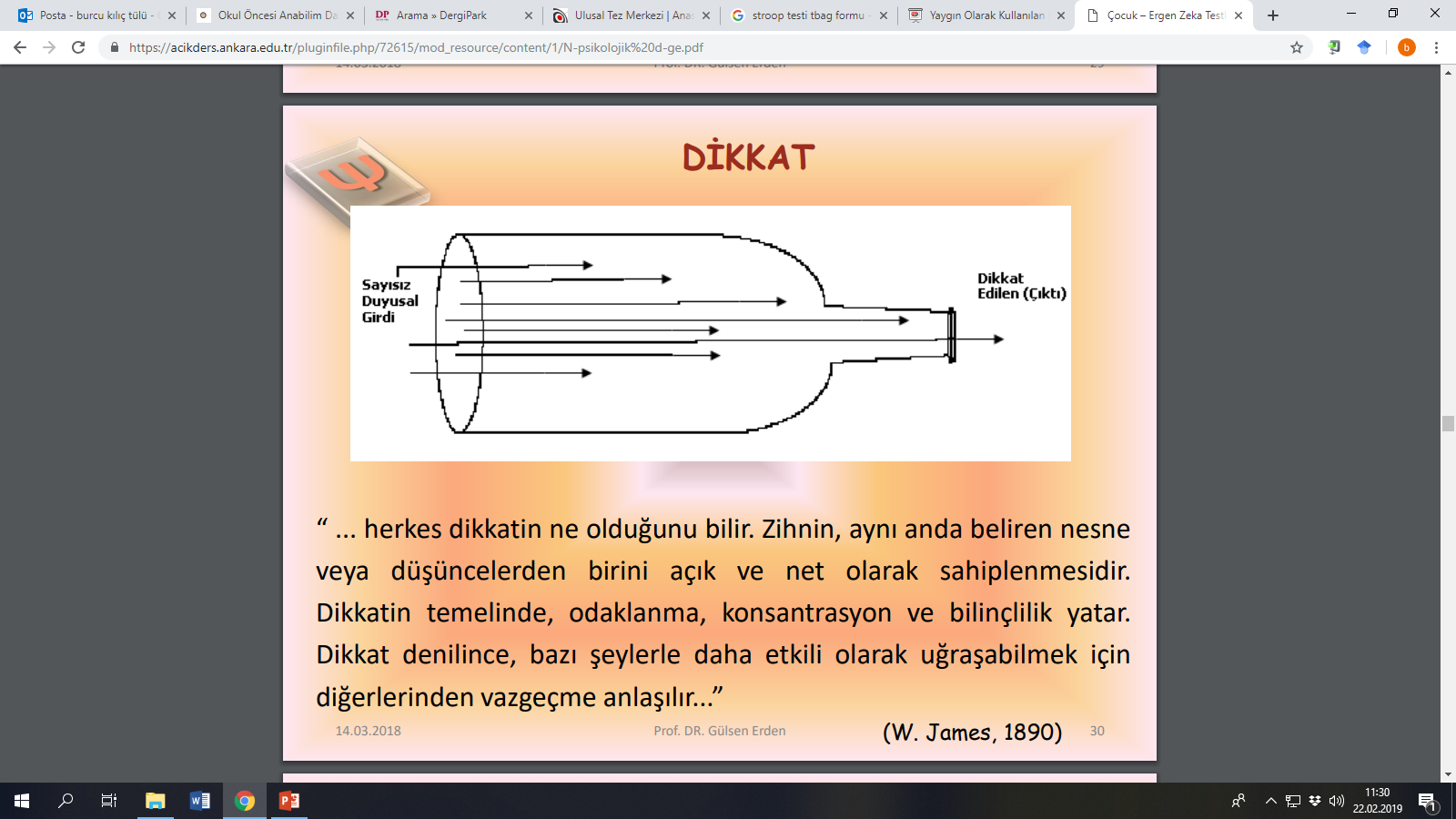 Yorumlar…
«Sanki hep aklı başka yerde»
«Aşırı dalgın»
«Hayal dünyasında»
«Çok sakar»
«Onun kaybettiği eşyalarla üç çocuk daha okurdu»
«Çok unutkan»
«Beş dakikalık işi üç saatte yapıyor»
«TV karşısında saatlerce oturuyor ama dersin başına oturunca 5 dakikada bir çişi geliyor»
DEHB nedir?
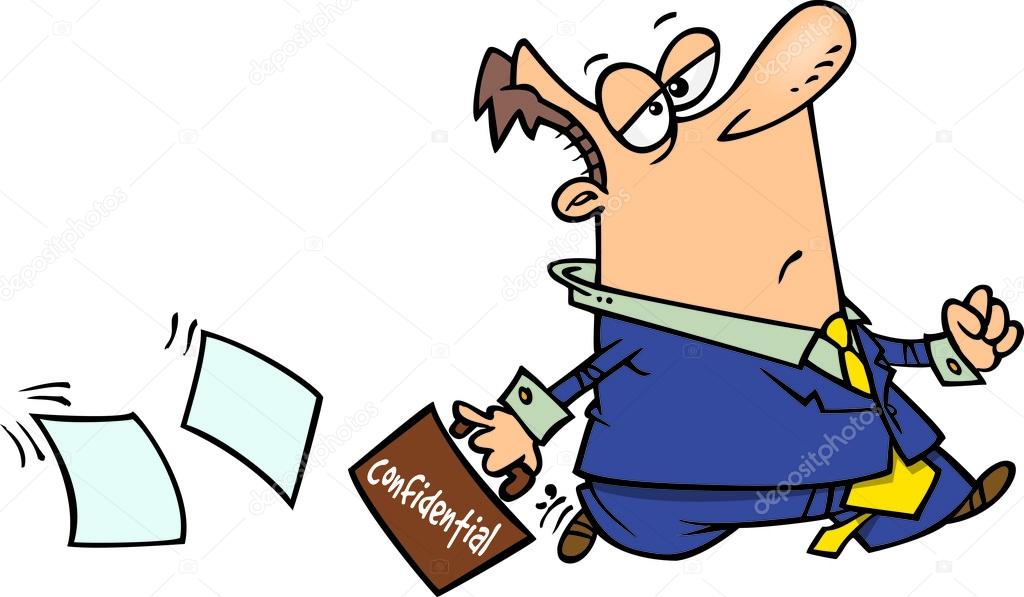 Aşırı hareketlilik 
Dikkat sorunları
İstekleri erteleyememe (dürtüsellik)
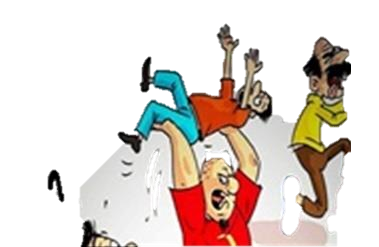 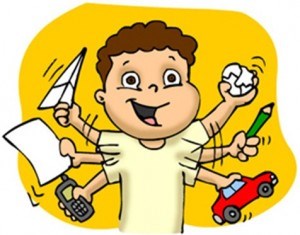 DSM V’e göre
Zeka düzeyi
Erken tanı ve tedavi
Çevresel etkenler
tarihçesi
18 yy «kötü çocuklar»
19. yy «fevri delilik»
20 yy. da tanımlanmış ilk çocuk psikiyatrisi bozukluğu
1902 George Still, «ahlaki kontrolde bozulma»
‘yaramazlık sorunu’                     ‘sert tutumlar’
1. Dünya Savaşı sonrası, 1917, ABD, beyin iltihabı salgını
Minimal beyin hasarı?
1940, Minimal beyin disfonksiyonu
1950, Metilfenidat (Ritalin) 
1960, İlerleyen çalışmalar                     kalıtım
1965 ICD, 1968 DSM II, 1980 DSM III alt tipler
DSM V’de başlangıç yaşı 7’den 12’ye
Dehb Ne sıklıkla görülür?
Kuzey Amerika, %10, yaklaşık 10 milyon kişi
Avrupa, %1-2
Okul çağı %3-5
Cinsiyete göre